Evoluzione del concetto di funzione in matematica
1
Daniela Valenti, 2020
FUNZIONI IN MATEMATICA
Qual è la prima immagine o idea che vi  viene in mente?
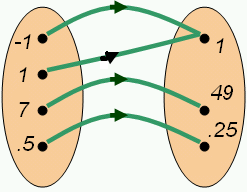 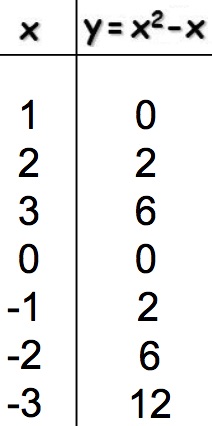 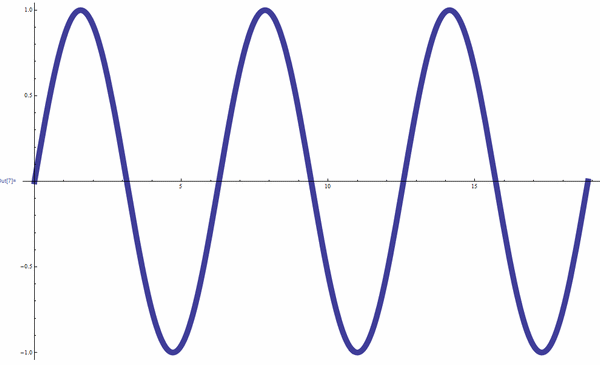 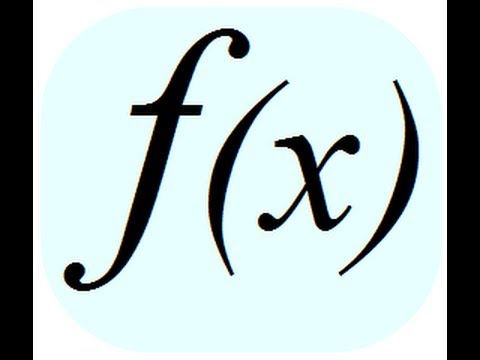 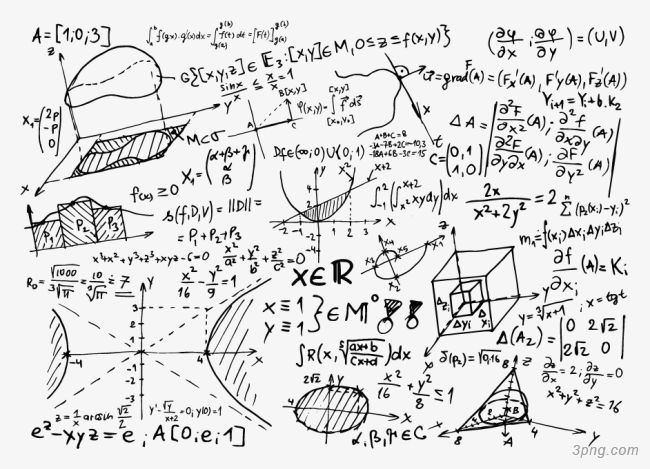 Si insegnano le funzioni al liceo, non prima!
2
Daniela Valenti, 2020
Come e quando avete incontrato le funzioni nella vostra formazione?
3
Daniela Valenti, 2020
Percorso didattico “comune”
Molto probabilmente avete incontrato le funzioni così:
Elementi di teoria degli insiemi:
E questo inizio si è ripetuto più volte ...
operazioni fra insiemi;
prodotto cartesiano fra due insiemi;
una relazione è sottoinsieme del prodotto cartesiano.
Definizione di funzione come particolare relazione.
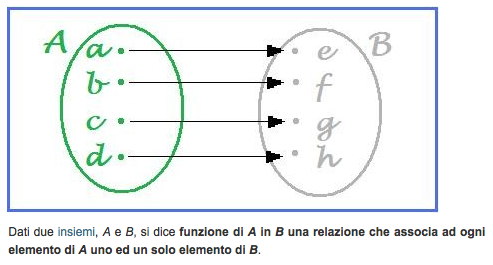 4
Daniela Valenti, 2020
Percorso didattico “comune”
… E poi
- Elementi di geometria analitica non collegati al concetto di funzione  introdotto all’inizio.
Centro della formazione: abilità di calcolo
- Equazioni, disequazioni e sistemi solo con metodi algebrici, senza alcun collegamento con la geometria analitica.
- E infine derivate e studio di funzioni...
Si creano tanti ‘compartimenti stagni’
5
Daniela Valenti, 2020
Riflessioni sul percorso
Questo percorso è l’unico possibile? 
È efficace per una larga parte degli studenti?
Contribuisce in modo significativo alla formazione globale degli studenti?
È obbligatorio?
6
Daniela Valenti, 2020
Per trovare risposte efficaci
A) Panorama sull’evoluzione del concetto di funzione.

B) Panorama sulle funzioni nella didattica della matematica degli ultimi 50 anni a livello internazionale.

C) Panorama sulle funzioni nelle Indicazioni e nelle recenti indagini a livello nazionale.
I punti B e C nelle successive due presentazioni
7
Daniela Valenti, 2020
A) Panorama sull’evoluzione del concetto di funzione.
8
Daniela Valenti, 2020
Il concetto naturale di funzione
È legato al movimento: osservo come cambia una grandezza al variare del tempo. 

Risale almeno al paleolitico e lo ritroviamo nello sviluppo del bambino.
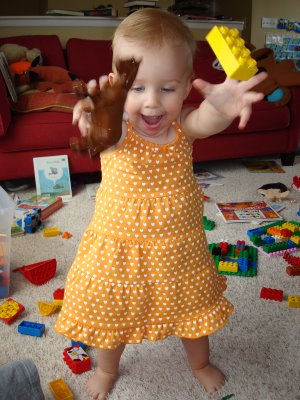 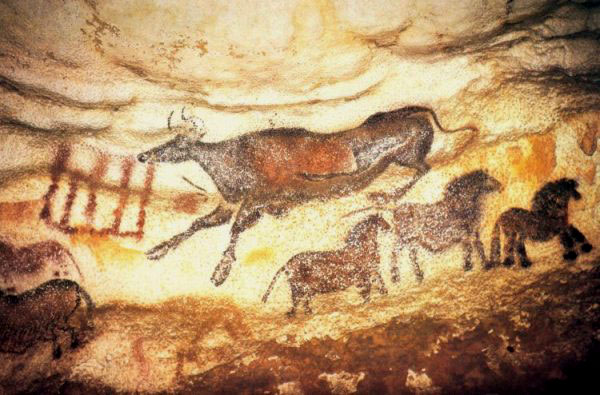 Graffiti paleolitici a Lascaux,
Eseguiti circa 17 500 anni fa.
9
Daniela Valenti, 2020
Coltivare il concetto naturale di funzione
È importante coltivare questo concetto naturale e farlo evolvere durante lo sviluppo intellettuale.
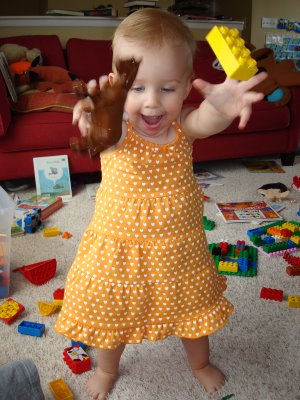 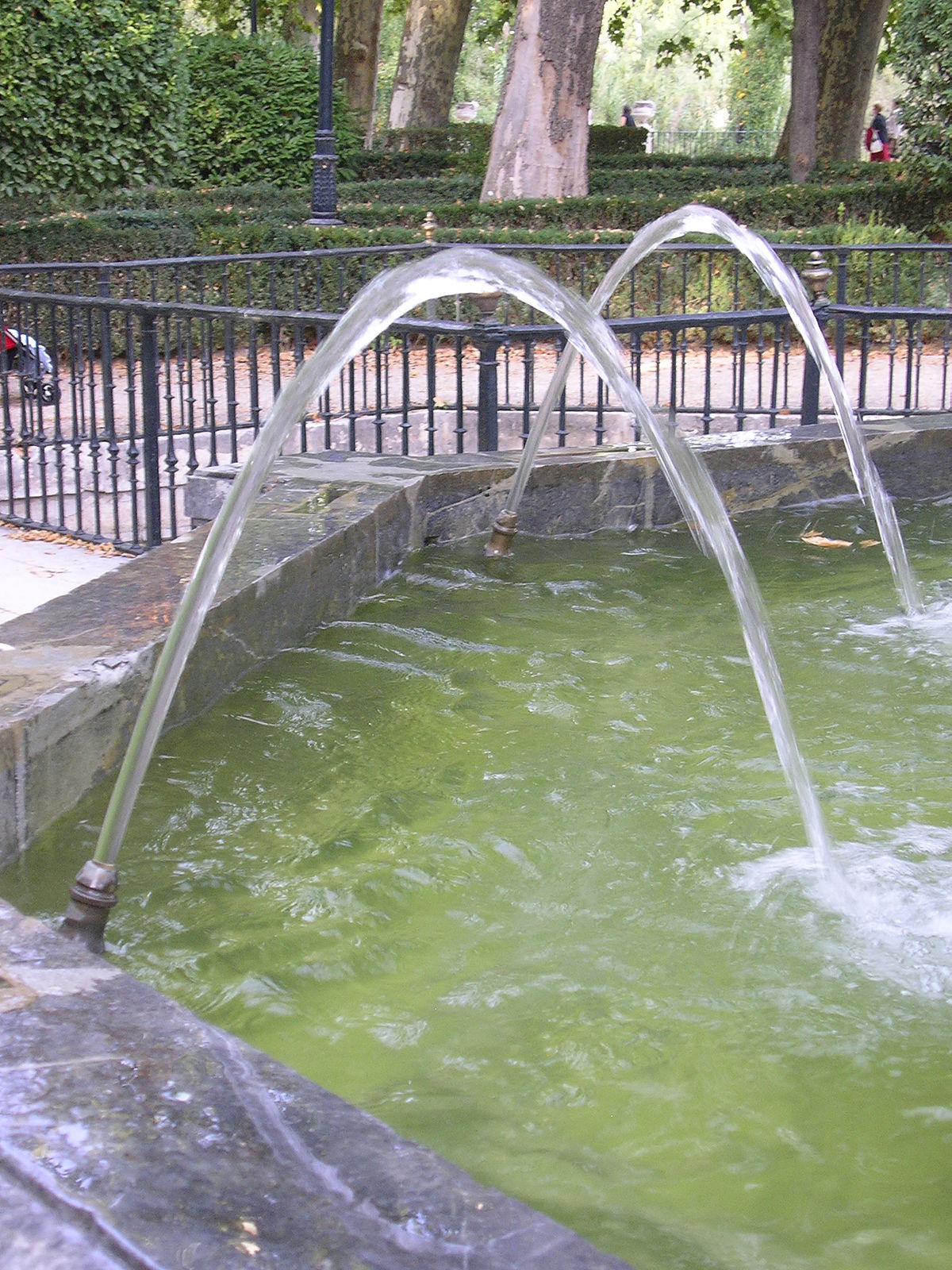 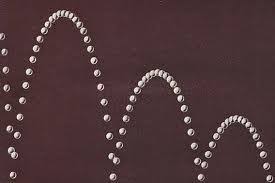 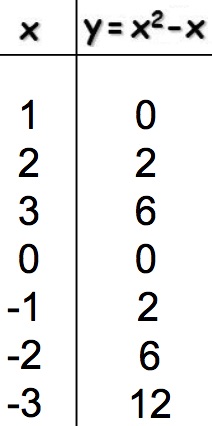 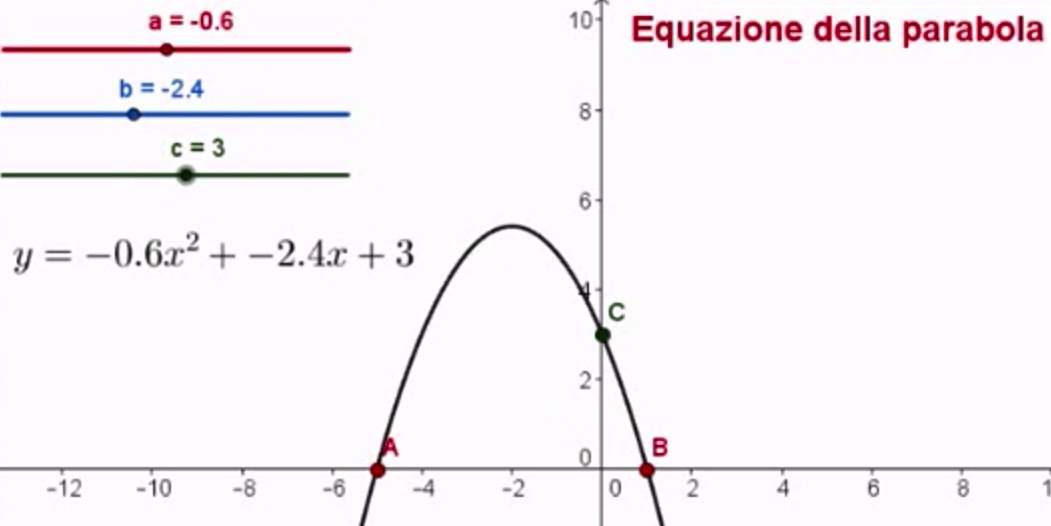 10
Daniela Valenti, 2020
Il concetto di funzione si evolve
1. L’antichità
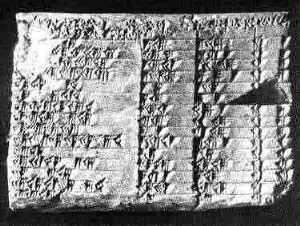 Tavole dei quadrati e delle radici quadrate  (astronomi babilonesi, 2000 a.C.)
I luoghi geometrici e gli antichi greci: Euclide, Archimede.
Si trova lo studio di casi di dipendenza fra due quantità.
Non si trovano le nozioni “astratte” di quantità variabili e di funzione.
11
Daniela Valenti, 2020
Il concetto di funzione si evolve
Il movimento
2. Il Medio Evo
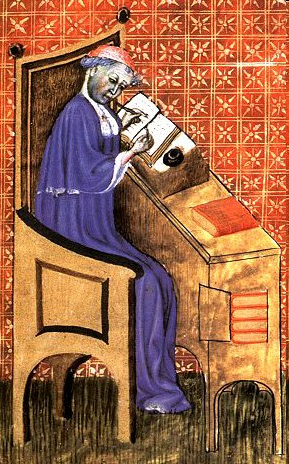 Grafici per rappresentare i dati di un esperimento di fisica (Oresme, XIV secolo)
Si trovano solo casi concreti di dipendenza fra due quantità, definiti da una descrizione verbale o da un grafico.
12
Daniela Valenti, 2020
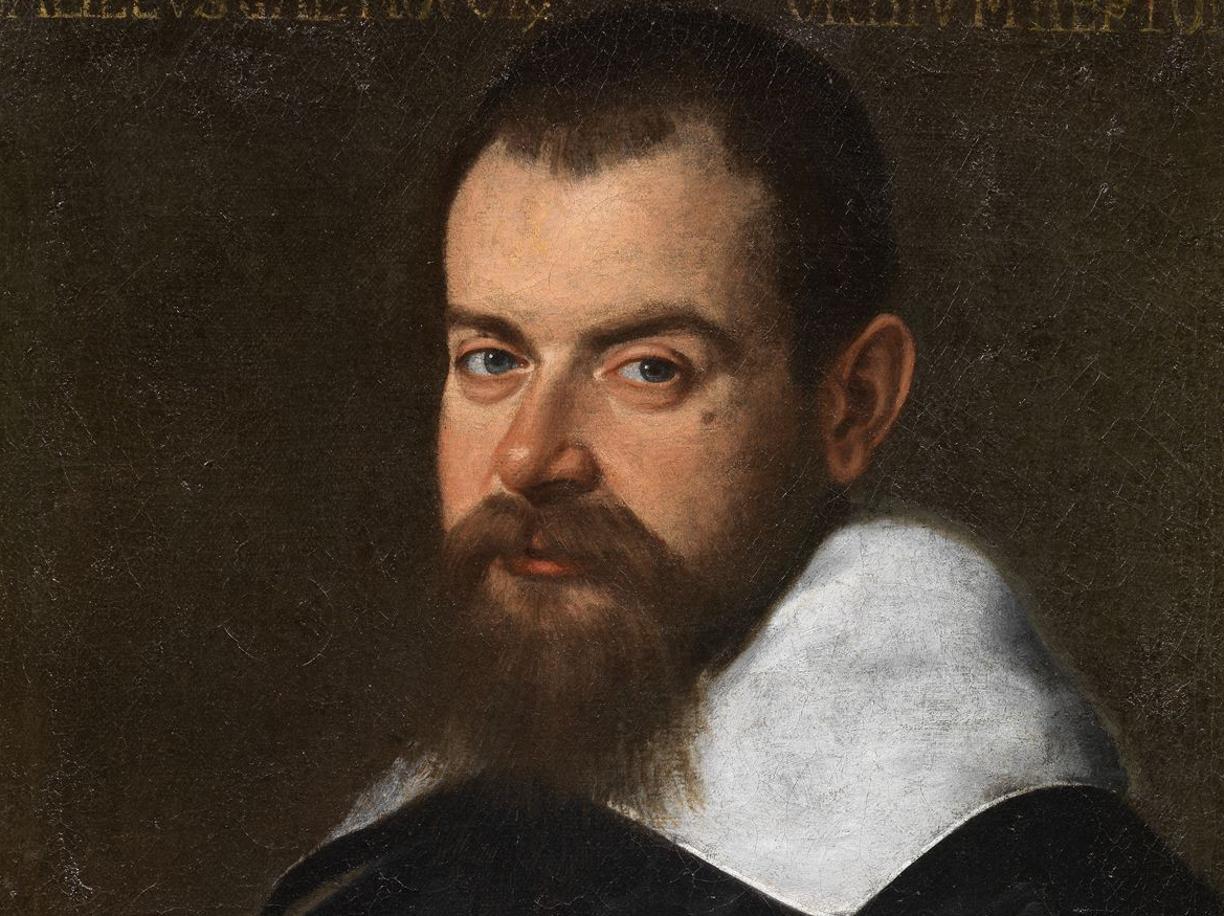 Il concetto di funzione si evolve
3. Il Rinascimento
Il movimento
Galileo studia la caduta libera
Galileo Galilei
«Per esperienze ben cento volte replicate sempre s'incontrava, gli spazii passati esser tra di loro come i quadrati de i tempi, e questo in tutte le inclinazioni del piano, cioè del canale nel quale sì faceva scender la palla»
1632, Dialogo sopra i due massimi sistemi
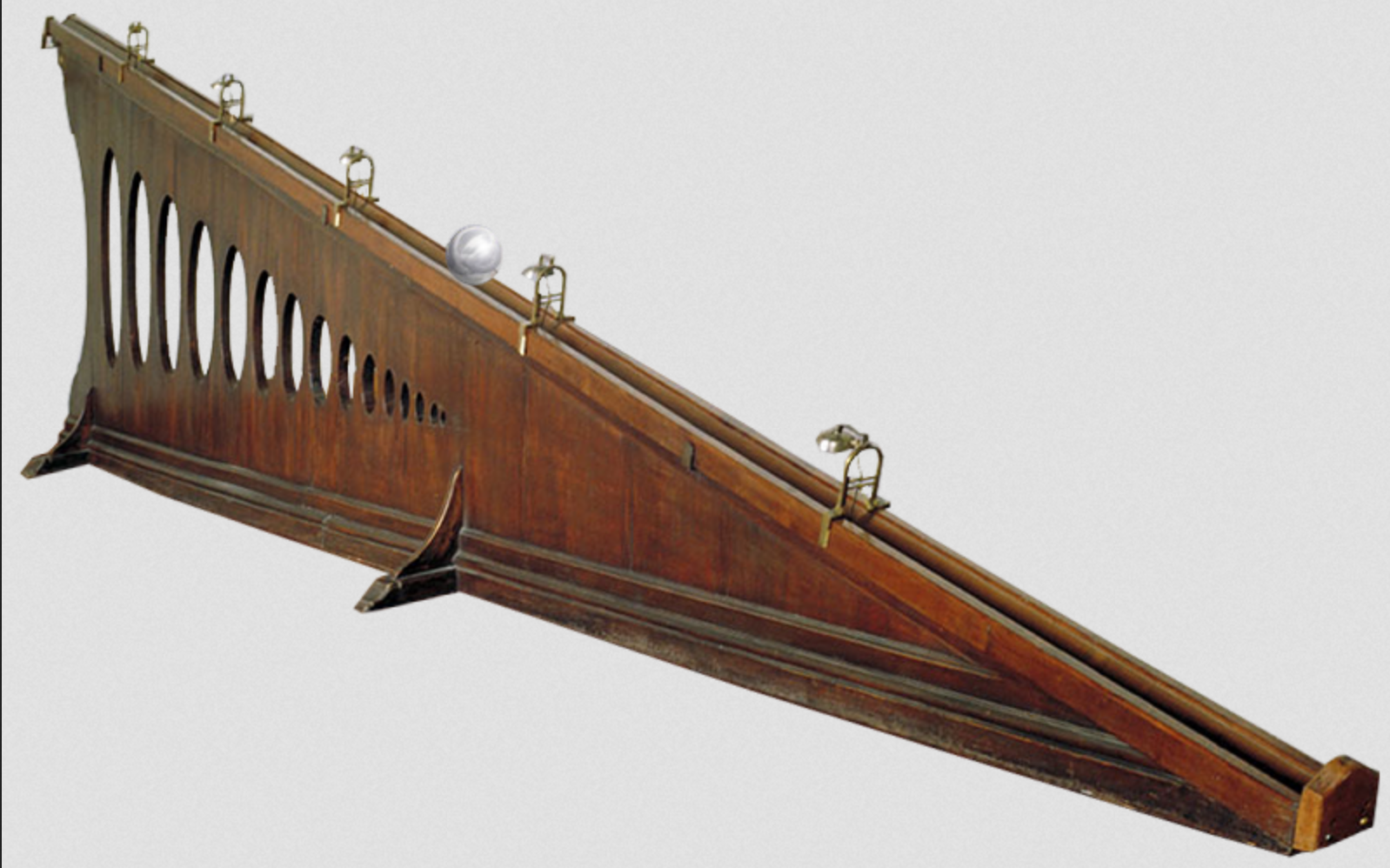 Legge matematica descritta ‘a parole’
Daniela Valenti, 2020
13
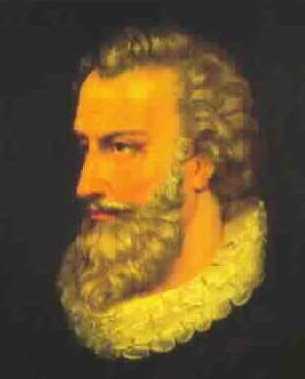 Il concetto di funzione si evolve
3. Il Rinascimento
Viète introduce una prima forma di calcolo letterale.
Fermat e Cartesio “inventano” la geometria analitica, applicando l’algebra nuova alla geometria classica. 
Le funzioni sono descritte per mezzo di formule ed equazioni
Viète
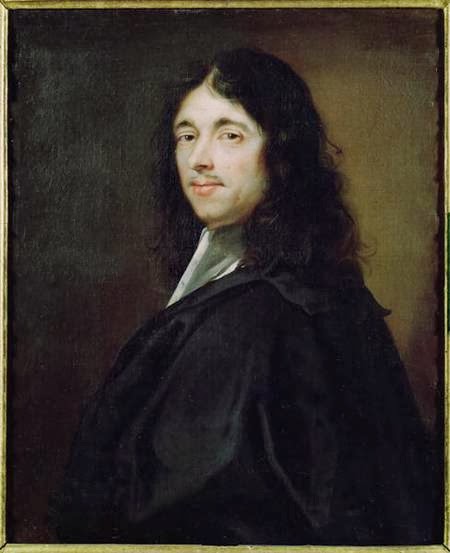 Fermat
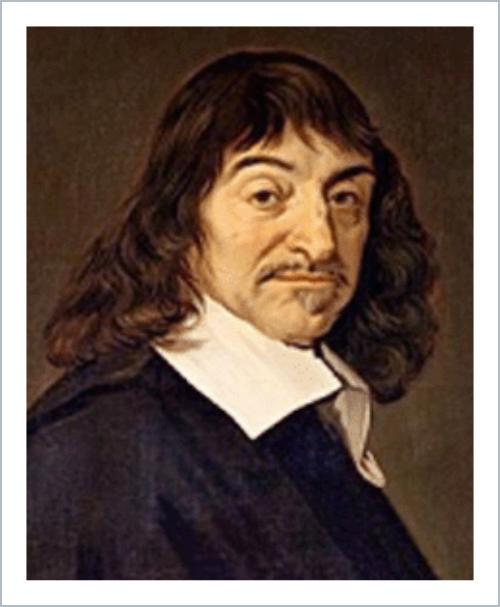 Daniela Valenti, 2020
14
Cartesio
Definizioni di funzione
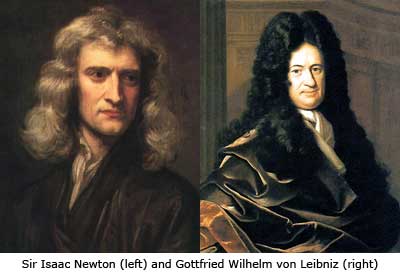 5. Newton e Leibniz
Il movimento
Newton (1676)
«Le curve sono descritte non dalla giustapposizione di parti, ma dal movimento continuo dei punti … Questa genesi avviene spontaneamente e viene osservata tutti i giorni nel movimento continuo dei corpi».

Leibniz (1673)
«Chiamo funzione delle linee ottenute costruendo delle rette che corrispondono a un punto fisso e a dei punti di una curva data» ??

Compare per la prima volta il termine «funzione», forse legato al verbo latino “fungor” che significa “eseguire, adempiere un compito”
15
Daniela Valenti, 2020
Definizioni di funzione
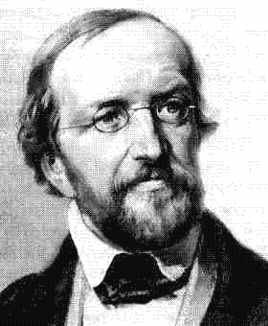 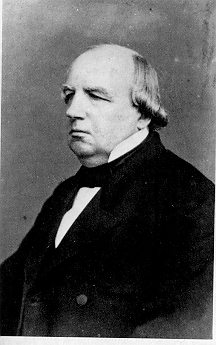 Due definizioni con una ‘piccola differenza’
Dirichlet (1837)
«Se una variabile y è collegata ad una variabile x in modo che qualsiasi sia il valore numerico assegnato a x c’è una legge secondo cui risulta determinato un unico valore di y, allora si dice che y è funzione della variabile indipendente x».
Weierstrass (1878)
«Se una quantità variabile reale, che diremo y, è legata ad un’altra quantità variabile reale x, in guisa che, ad un certo valore di x corrispondano uno o più valori determinati per y, si dirà che y è funzione di x e si scriverà y = f(x) »
Maggiore diffusione fino alla prima metà del 1900
Daniela Valenti, 2020
16
La ‘piccola differenza’ ha tante conseguenze
Un esempio per capire
Daniela Valenti, 2020
17
Due problemi sull’area del quadrato
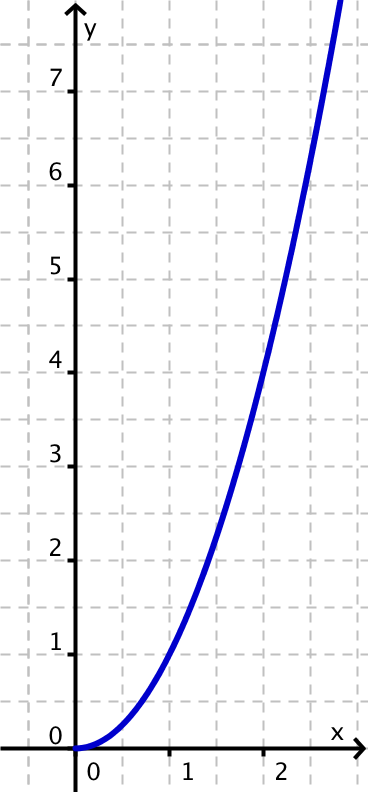 Entra b = x ed esce S = y
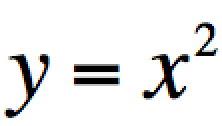 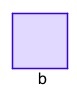 Entra S = x ed esce b = y
x = y2
Si esplicita y con un simbolo diffuso in Europa a partire dalla fine del 1400.
S = b2
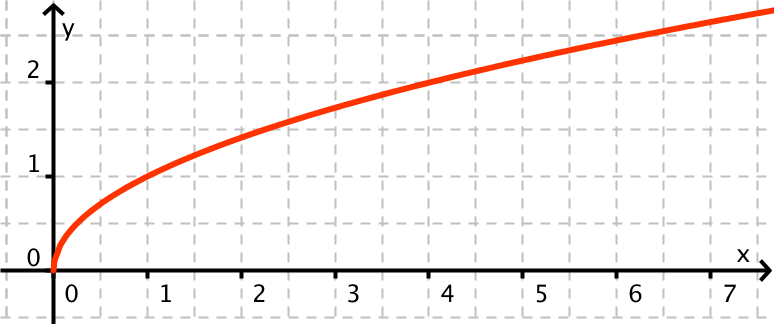 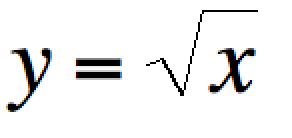 Dal problema geometrico lato b e area S positivi
18
Daniela Valenti, 2020
Dal quadrato alla geometria analitica
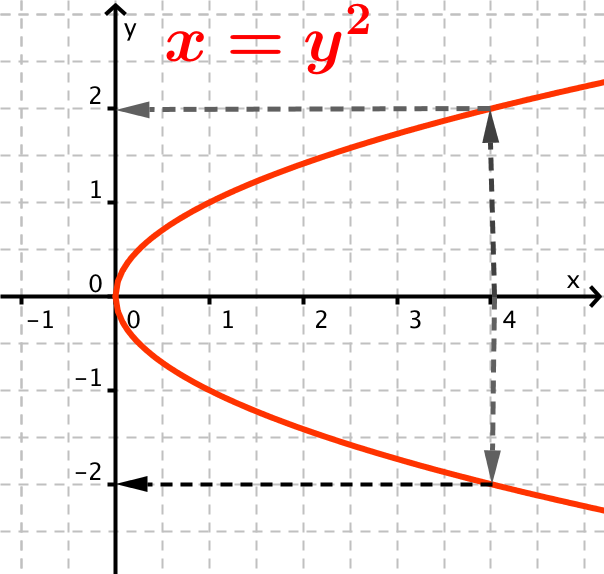 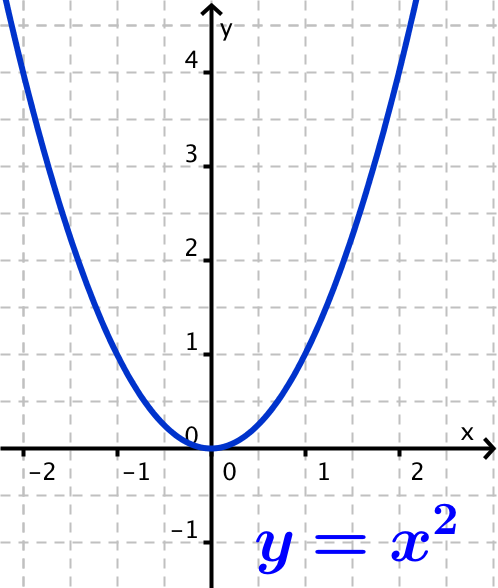 Scambio x con y
Numeri negativi
Problema storico.
Già gli antichi babilonesi calcolavano radici quadrate, ma solo durante il 1600 i matematici europei lavorarono stabilmente con i numeri negativi. Come accordare le ‘vecchie’ radici quadrate con i ‘nuovi’ numeri negativi?
Daniela Valenti, 2020
19
La storia continua nella presentazione‘Funzioni e insiemi’
Daniela Valenti, 2020
20